Title I Annual 
Parent Meeting

Okeechobee Achievement Academy
Audie Ash, Principal[Oct.12, 2023]
Reunión Anual de Padres de Familia Título I

Academia de Logros Okeechobee
Audie Ash, Directora[Oct. 12, 2023]
Agenda
Welcome and Introductions
What is Title I?
Parent Rights
Standards and Testing
Parent-School Compact
Family Engagement
Bienvenida e Introducción
¿Que es Título I?
Derecho de los Padres
Estándares y Exámenes
Compacto entre escuela y padres
Participación de los Padres
What is the “Every Child Succeeds Act (ESSA)?”
¿Que significa  “Que Ningún Niño se Quede Atrás”?
Education act signed into law in 2015. Key parts include:
Accountability requirements for states and schools
Statewide education goals and a plan to reach them
Improved instructional quality
Safe and drug free schools
Accommodations for students with disabilities
Ley de educación promulgada en 2015. Las partes clave incluyen:
Requisitos de responsabilidad para estados y escuelas
Objetivos estatales de educación y un plan para alcanzarlos
Mejora de la calidad de instrucción
Escuelas seguras y libres de drogas
Alojamiento para estudiantes con discapacidades
[Speaker Notes: Every Child Succeeds Act (ESSA) is the name given to the most recent update of the main federal education law that, among other things, provides for Title I funding.  ESSA aims to:
Raise accountability – by carefully measuring school progress every year
Provide more financial flexibility – by allowing federal money to be used to meet school or school district needs
Set goals – to improve student performance in reading or math, for example
Improve teacher quality – by perhaps providing funds for professional development
Provide school choice – if a school doesn’t meet specific educational standards
Make schools safer – and drug-free]
What is Title I?
¿Que es Título I?
Title I is the largest federal assistance program for our nation’s schools.
The goal of Title I is a higher quality of education for every child.
The program serves millions of children in elementary and secondary schools each year.
OAA is a Title I school.
El Título I es el mayor programa de ayuda federal para las escuelas de nuestra nación. 
El objetivo del Título I es dar una mayor calidad de educación a cada niño/a. 
Cada año el programa sirve a millones de niños en las escuelas primarias y secundarias.  
OAA es una escuela de Título I.
[Speaker Notes: Title I funds are used by schools and districts for a variety of programs and activities designed to increase children’s academic achievement (especially in reading and math). Schools work to identify students most in need of educational help. The schools set goals for improvement, measure student progress, using standards set forth in the state’s Title I plan, develop programs that add to regular classroom instruction, and involve parents in all aspects of the program. Title I seeks to provide supplemental support to those students that are the furthest from meeting the standards the state has set for all children. 
Districts receive Title I funds from the federal government (through the PA Department of Education), and distribute these funds to schools based on the number of low-income students (eligible for free/reduced price lunch).   However, low-income is only used to distribute funds.  Students are selected to receive Title I services if they have an academic need.]
How Title I Works
¿Cómo Trabaja el Título I?
The federal government provides funding to states each year for Title I.  
The Florida Department of Education sends the money to the district.
The school district identifies eligible schools and provides Title I funds.
OAA  implements a school-wide Title I program.
El gobierno federal financia cada año a estados del Título I.  
El Departamento de Educación de la Florida envía el dinero al distrito. 
El distrito escolar identifica las escuelas que son elegibles y les da los fondos del Título I.
OAA implementa un programa de Título I en toda la escuela.
[Speaker Notes: The Florida Department of Education receives funds from the federal government. Districts receive Title I funds from Department of Education, and the school district distributes these funds to schools based on the percentage of children eligible for free/reduced price lunch; however, students do not have to be from low-income families to receive help. 
For Title I Schoolwide Programs:  Our students are in a Title I School-wide program. This means that our Title I money can be used to upgrade the educational program in ways that may impact every student in the school .  This also means that every parent/guardian of a student in our school is a Title I parent! The schools set goals for improvement, measure student progress, using standards set forth in the state’s Title I plan, develop programs that add to regular classroom instruction, and involve parents in all aspects of the program.
For Title I Targeted Programs:  Our school is a Title I Targeted Assisted School.  That means that we identify (or target) students for Title I services.  We look at assessment results for students and identify those who need extra help to get caught up with their classmates. Students are selected to receive Title I services if they have an academic need.]
Title I Programs Provide Supplemental Support
Programa Título I Provee Apoyo Supplemental
Reading Coach
Additional paraprofessionals
Additional training for school staff
Extra time for instruction (Before and/or after school programs)
Family Engagement Activities
A variety of supplemental teaching methods and materials
Instructor de Lectura
Paraprofesionales Adicionales
Entrenamiento Adicional de personal escolar
Tiempo adicional de instrucción (programas antes/después de clase)
Actividades con Participación de los Padres
Una variedad de métodos de enseñanza y materiales suplementarios
[Speaker Notes: Title I funds are used to supplement the program at the school by providing funds which support the following types of activities:
•Additional teachers and paraprofessionals to create smaller classes
•Additional training for school staff
•Extra time for instruction (Before and/or after school programs)
•Family Engagement Activities
•A variety of supplemental teaching methods and materials]
Title I Funds
Fondos para Título I
OAA is provided $55,466 to pay for supplemental services and programs for our students this year.
$590 of this amount is allocated to the school to implement family engagement activities.
Se le proporcionó este año a la OAA $55,466 para pagar servicios y programas suplementarios para nuestros estudiantes. 
$590 de esta cantidad se asigna a la escuela para implementar actividades en  que participen los padres.
Who decides how funds are used?
¿Quien decide cómo se usarán los fondos?
Every school has a School Advisory Council (SAC) composed of:
Parents, Teachers, Other staff members, school administration

The School Advisory Council provides input on how to use Title I funds.
Cada escuela tiene un Consejo de Asesores Escolares (SAC) compuesto de:
Padres, Maestros, y otros miembros del Personal Escolar/Administradores

El Consejo de Asesores Escolares, proporciona información sobre cómo usar los fondos del Título I.
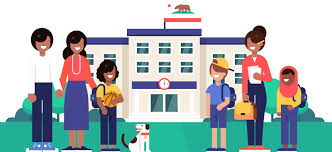 [Speaker Notes: Explain the process the school uses to involve parents in the decision-making process. Explain that parents are critical to this process.
Provide information on all of the opportunities parents have to participate.
Opportunities to Volunteer:
Describe the various opportunities for parents to volunteer or become involved in your school.  Some examples might include:
In the school, in classrooms, or on field trips
Decisions and Planning on How to Use Title I School Parent and Family Engagement Funds
District/School Councils - meetings throughout the year where parents participate in school-wide program planning, and decide how to use the Title I parent involvement funds
School Parent Councils]
Parent Rights
Derechos de los Padres
Receive individual report card that lets you know your child's progress
Teacher and paraprofessional qualifications
Teacher with limited state certification and licensure
Information on State and Local Assessments
State and Local Educational Agency (LEA) Policy Participation in Assessments, if applicable
Reciba una libreta de calificaciones individual que le permite conocer el progreso de su hijo
Cualificaciones de maestros y paraprofesionales
Profesor con certificación estatal limitada y licencia
Información sobre evaluaciones estatales y locales
Participación de la política de la Agencia Estatal y Local de Educación (LEA) en las evaluaciones, si corresponde
[Speaker Notes: Review Parent Right to know]
School Report Card
Boletín de Calificaciones de la Escuela
FLDOE EduData provides parents and the community with important information about each public school. 
School Grade;
Population and Enrollment; 
Academic Achievement, Growth, and Participation;
Acceleration;
Graduation Rates; 
Equitable Access to Quality Educators; 
Long-term Goals and Interim Progress; and
Per-Pupil Expenditures
Available online at https://edudata.fldoe.org/
FLDOE EduData proporciona a los padres y a la comunidad, información importante acerca de cada escuela pública.   
Grado Escolar; 
Población y Matrícula;
Logros Académicos, Crecimiento y Participación;
Aceleración; 
Tasas de Graduación;
Acceso Equitativo a Educadores de Calidad;
Metas a largo plazo y progreso intermedio
Gastos por Alumno



Disponible en línea en 
https://edudata.fldoe.org/
[Speaker Notes: This should be on your school website, currently 20-21 is available]
Educational Standards
Estándares Educativos
Florida’s academic content standards establish high expectations for all students.
Florida’s BEST Standards identify what your child needs to know and be able to do in all content areas.
The standards form the framework of everything taught at school. 
Information located at: https://www.cpalms.org/Standards/BEST_Standards.aspx
Los Estándares de Contenido Académico de la Florida establecen grandes expectativas para todos los estudiantes. 
Los estándares BEST de Florida identifican lo que su hijo necesita saber y poder hacer en todas las áreas de contenido.
Los estándares forman el marco de todo lo que se enseña en la escuela.
Puede obtener más información en: https://www.cpalms.org/Standards/BEST_Standards.aspx
[Speaker Notes: Florida’s standards will incorporate important skills such as critical thinking, problem-solving, creativity, innovation, collaboration and communication.
The current standards adopted by the State Board of Education for Reading/Language Arts, Mathematics, Science, Social Studies, Health, and Physical Education are found at the Florida Standards Website.]
Measuring Student Success
Evaluando el Éxito Del Estudiante
Renaissance STAR Assessment for grades VPK-2 in Early Literacy, Reading, and Math

Florida Assessment of Student Thinking (FAST) for grades 3-10 ELA Reading and grades 3-8 mathematics administered 3 times a year. 
End of Course Assessments (EOC) in high school for Algebra 1, Geometry, Biology, US History, and Civics 
NWEA Science (grades 3-8)
STAR Reading and Math (grades 3-5)
Evaluación Renaissance STAR para los grados VPK-2 en alfabetización temprana, lectura y matemáticas

Florida Assessment of Student Thinking (FAST) para lectura ELA de los grados 3-10 y matemáticas de los grados 3-8 administrada 3 veces al año.

Evaluaciones de fin de curso (EOC) en la escuela secundaria para Álgebra 1, Geometría, Biología, Historia de U.S. y Educación cívica

Ciencias NWEA (grados 3-8)

STAR Lectura y Matemáticas (grados 3-5)
[Speaker Notes: Assessments—Add specific information on the assessments administered at the school
22-23 FAST Grades 3-10 ELA and Math fact sheet: https://www.fldoe.org/core/fileparse.php/20102/urlt/2223FASTGrd310FS.pdf]
FAST (Grades VPK-2)
FAST (Grades VPK-2)
PM1: August 10-September 20, 2023
STAR Early Literacy VPK, K, & 1
STAR Reading grade  2
STAR Math grades 1 & 2

PM 2: December 4-22, 2023
STAR Early Literacy VPK & K
STAR Reading grades 1 & 2
STAR Math grades 1 & 2

PM3: May 1-24, 2024
STAR Early Literacy VPK & K
STAR Reading grades 1 & 2
STAR Math grades 1 & 2
PM1: 10 de Agosto-20 de septiembre 2023
STAR alfabetización temprana VPK, K, & 1
STAR lectura grado 2
STAR matemáticas grados 1 & 2

PM2: 4-22 de diciembre 2023
STAR alfabetización temprana VPK, K, & 1
STAR lectura grado 2
STAR matemáticas grados 1 & 2

PM3: 1-24 de mayo 2024
STAR alfabetización temprana VPK, K, & 1
STAR lectura grado 2
STAR matemáticas grados 1 & 2
FAST (Grades 3-10)
FAST (Grados 3-10)
PM1: August 14 -September 20, 2023
ELA Reading grades 3-10 (up to 90 mins)
Math grades 3-5 (up to 80 mins)
Math grades 6-8 (up to 100 mins)
PM 2: December 4-22, 2023
ELA Reading grades 3-10 (up to 90 mins)
Math grades 3-5 (up to 80 mins)
Math grades 6-8 (up to 100 mins)
PM3: May 1-24, 2024
ELA Reading grades 3-10 (120 mins)
Math grades 3-5 (100 mins)
Math grades 6-8 (120 mins)
Algebra 1, Geometry, Biology, Civics, US History, NGSS Science
PM1: 14 de Agosto-20 de septiembre 2023
ELA Lectura grados 3-10 (hasta 90 minutos)
Matemáticas grados 3-5 (hasta 80 minutos)
Matemáticas grados 6-8 (hasta 100 minutos)
PM2: 4-22 de diciembre
ELA Lectura grados 3-10 (hasta 90 minutos)
Matemáticas grados 3-5 (hasta 80 minutos)
Matemáticas grados 6-8 (hasta 100 minutos)
PM3: 1-24 de mayo 2024
ELA Lectura grados 3-10 (120 minutos)
Matemáticas grados 3-5 (100 minutos)
Matemáticas grados 6-8 (120 minutos)
Álgebra 1, Geometría, Biología, Civismo, Historia de EE. UU., Ciencias NGSS
2022-2023 FAST Data
2022-2023 Datos FAST
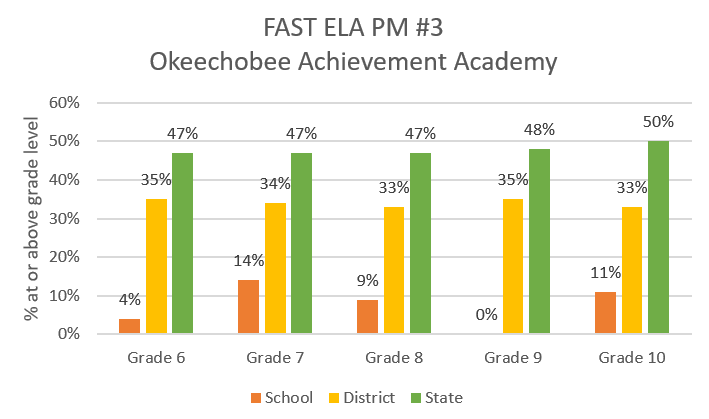 *Cohort <10 for grades K-5 and 11.
2022-2023 FAST Data
2022-2023 Datos FAST
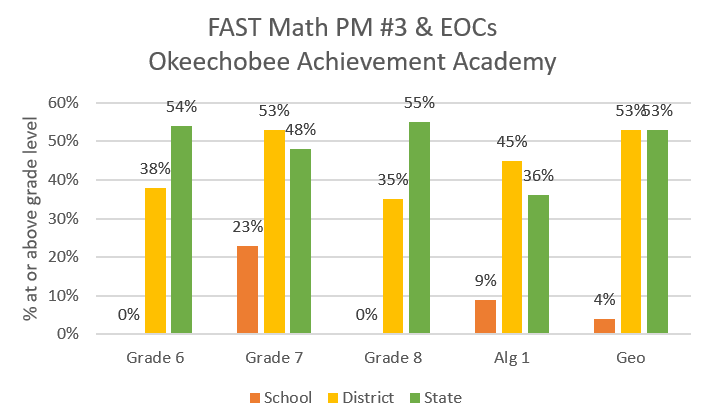 *Cohort <10 for grades K-5
2019-2023 Assessment Data
2019-2023 Datos de evaluación
Not enough students in the cohort for science data
*Cohort <10
2019-2023 Assessment Data
Datos de evaluación 2019-2023
Not enough students in the cohort for social studies data
*Cohort <10
Working together!
¡Trabajando Juntos!
Title I law requires that all Title I schools and families work together. 

How we work together is listed in our:
School Level Parent and Family Engagement Act; 
Parent-School Compact; and
School Improvement Plan.
Las normas de Título I  requieren que todas las escuelas y familias  de Título  I trabajen juntos.   
Cómo trabajamos juntos se enumera en nuestra:
Plan Escolar de Participación de los Padres;  
Trabajo de la Escuela – Padres; y
Plan de Mejoras de la Escuela.
[Speaker Notes: Section 1116 of Every Child Succeeds Act requires meaningful involvement of parents in the decisions made at the school. Specifically, parents are required to be involved in the development, implementation, review and revisions of the Parent and Family Engagement Policy, Schoolwide Plan (School Improvement Plan) and the Parent-School Compact. Parents are also required to be involved in the development of district wide policies. Title I District Parent Policy – how the district involves parents and build schools’ and parents’ capacity for strong parent involvement and to help their children succeed.   Must be reviewed and revised annually with parents.Distribute a copy of the District Family Engagement Policy and review.Explain that Title I parents can be involved in reviewing and updating the policy each year (provide the dates/times for the meeting if available)Title I School Parent and Family Engagement Policy- how the school involves parents in organized, ongoing and timely ways in the planning, review and improvement of programs and provide opportunities for parents to learn how to work with our children to improve their achievement. Must be reviewed and revised annually with parents.Distribute a copy of the School Parent and Family Engagement Policy and review.Explain that Title I parents can be involved in reviewing and updating the policy each year (provide the dates/times for the meeting if available)Title I School-Parent Compact – outlines how parents, the entire school staff, and students will share the responsibility for improved student academic achievement. Must be reviewed and revised annually with parents. Distribute a copy of the School Parent Compact to review and discussExplain that Title I parents can be involved in reviewing and updating the school/parent policy each year (provide the dates/times for the meeting if available)]
School-Parent Compact
Compacto entre escuela y padres
Each Title I school must have a School-Parent Compact that is written by parents and school personnel
The compact sets out the responsibilities of the students, parents, and school staff in striving to raise student achievement 
At the elementary level, the compact should be shared during parent-teacher conferences 
The compact is to be reviewed and signed each year by stakeholders
Cada escuela de Título I debe tener un Pacto entre la escuela y los padres que esté escrito por los padres y el personal de la escuela.
El compacto establece las responsabilidades de los estudiantes, los padres y el personal de la escuela en su esfuerzo por aumentar el rendimiento estudiantil
En el nivel primario, el compacto debe ser compartido durante las conferencias de padres y maestros
El pacto debe ser revisado y firmado cada año por las partes interesadas
Parent and Family Engagement Plan Requirements
Requisitos del Plan de Participación de los Padres
Involve parents in a meaningful way in the development, implementation, and review of the family engagement program. 
Convene an annual meeting to inform parents of Title I students of Title I requirements and their rights to be involved in the Title I program. 
Offer meetings at flexible times to maximize participation
Involucrar a los padres de una manera significativa, en el desarrollo, implementación y revisión del programa de participación de los padres. 
Convocar a una reunión anual para informar a los padres/estudiantes del Título I, Ios requisitos y los derechos que tienen al participar del Programa Título I.
Ofrecer horario flexible de reuniones para incrementar la participación.
[Speaker Notes: Provide information on the specific committees that parents can be involved. Include the purpose, date and time of meetings. 
Convene Annual meeting to inform parents of Title I students of Title I requirements and their rights to be involved in the Title I program.
Offer meetings at flexible times to maximize participation]
Parent and Family Engagement Plan Requirements (cont.)
Requisitos del Plan de Participación de los Padres (cont.)
Provides parents of Title I students with timely information about Title I programs.
Student agendas, notices, newsletters, website

What works for you?
Proveer a los padres/estudiantes del Título I, información oportuna sobre el programa.
Agendas de los estudiantes, noticias, boletines, website

¿Que funciona para usted?
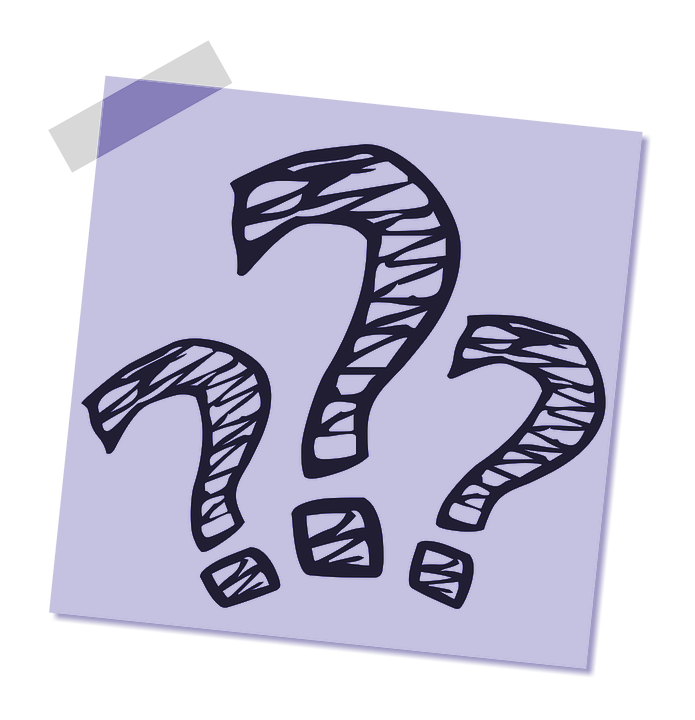 [Speaker Notes: Provides parents of Title I students with timely information about Title I programs.
list the multiple ways the school uses to communicate,
ask for input on methods that work for attendees; use the feedback to improve]
Parent and Family Engagement Plan Requirements (cont.)
Requisitos del Plan de Participación de los Padres
Assists parents in understanding academic content standards, assessments, and how to monitor and improve the achievement of their children.
Provides materials and training to help Title I parents work with their children to improve their children's literacy.
Example: Academic Parent Teacher Teams (APTT) held at South throughout the year in our new pre-kindergarten classes. 
The sessions are designed to show parents how to focus on academic goals and instructional strategies that improve student learning and measure student success.
Asistir a los padres en la comprensión de cómo monitorear y mejorar los logros académicos de sus hijos, sus evaluaciones y estándares de contenido académico.
Proporciona materiales y capacitación para ayudar a los padres de Título I, a trabajar con sus hijos para mejorar su rendimiento académico. 
Ejemplo: Equipo Académico de Padres/Maestros (APTT), se reúnen todos los años en la South.
Las sesiones están diseñadas para mostrar a los padres como concentrarse en las estrategias de enseñanza y metas académicas, para mejorar el aprendizaje y la evaluación del éxito obtenido por los estudiantes
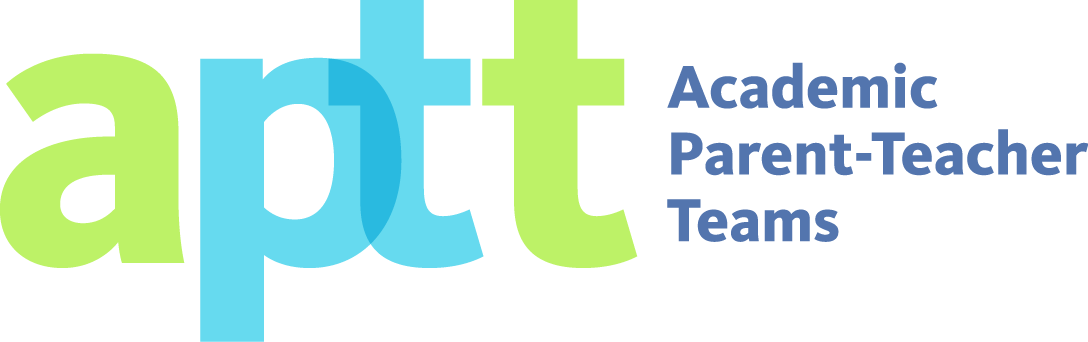 [Speaker Notes: Assists parents in understanding academic content standards, assessments, and how to monitor and improve the achievement of their children.
List the opportunities planned to meet this requirement]
Your involvement is Key to your child’s success!
¡Su participación es la Clave para el éxito de sus hijos!
You are your child’s first teacher.
You have the ability to influence your child’s education more than any teacher or school.
You know your child best:
Share information about your child’s interests and abilities with teachers; and
Ask to see progress reports on your child and the school.
Usted es el/la primer/a maestro/a de sus hijos.
Usted tiene la habilidad de influenciar la educación de sus hijos, más que ningún maestro/a  escuela.
Usted conoce mejor a su hijo/a:
Comparta información con los maestros de su hijo/a, sobre sus habilidades e intereses; y
Pida información sobre el progreso escolar de su hijo/a a él/ella, y en la escuela.
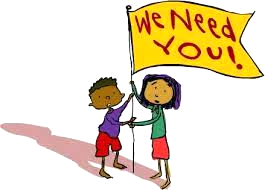 [Speaker Notes: By taking an active role in Title I, you’ll show your child:
•How important he or she is to you
•How important education is to you
•That you and the school are a team

•Speak up if you notice any problems – But, don’t criticize the school or a teacher in front of your child.]
Support Your Child’s Education
Apoye la Educación de sus Hijos
Share a love of learning
Read to your child
Ask your child to read to you
Limit TV time
Take advantage of the public library and the school media center
Show interest in your child’s school day
Ask questions
Ask to see homework
Praise their efforts
Encourage good study habits.
Comparta el amor por el aprendizaje;Léale a su hijo/a
Digale a su hijo/a que le léa a usted
Limite el tiempo de TV
Aproveche la biblioteca pública y la de la escuela
 Muestre interés en lo que hace a diario su hijo/a en la escuela
Hagale preguntas
Dígale que le muestre sus tareas escolares
Elogio/a por sus esfuerzos
Anímalo para que tenga buenos hábitos de estudio.
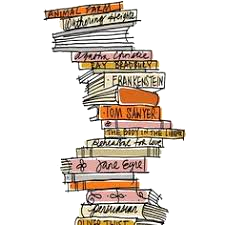 Get to Know Your School & Communicate with the Teachers
Conozca Su Escuela y Comuníquese con los Maestros
Attend school events
Visit the classroom
Volunteer at the school
Join parents’ organizations
Keep teachers informed
Attend special parent trainings
Attend parent-teacher conferences
Be prepared for the meetings
Consider whether you have met your responsibilities as stated in the parent-school compact
List your questions before the meeting
Asista a los eventos escolares
Visite los salones de clase 
Haga trabajo voluntario en las escuelas
Unase a las organizaciones de padres de familia
Mantenga informados a los maestros
Asista a talleres que son especiales para los padres
Asista a la reuniones de padres/maestros 
Llegue preparado a las reuniones 
Considere si usted ha cumplido con sus responsabilidades como se indica en el contrato entre los padres - escuela 
Tenga lista sus preguntas antes de la reunión
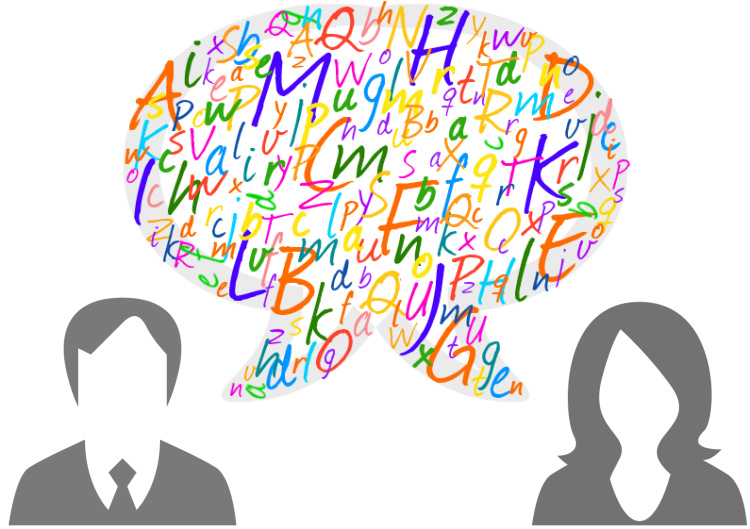 Please complete the survey.
Por favor complete la encuesta.
¡GRACIAS!
THANK YOU!